主目录
二元恒沸物
冷凝器
三元非均相
恒沸物
冷凝器
分层器
三元非均相
恒沸物
恒
沸
精
馏
塔
稀乙醇
水溶液
乙
醇
回
收
塔
乙醇水恒沸物
苯
回
收
塔
无水酒精
水
二元恒沸物
恒沸精馏举例
工业酒精恒沸精馏（用苯作恒沸剂）制取无水酒精。乙醇-水二元恒沸物（恒沸点78.15℃，乙醇摩尔分率为0.894）
三元恒沸物：
苯：    0.539
乙醇：0.228
水：    0.233
沸点：64.85℃
上层苯相
苯：    0.745
乙醇：0.217
少量水

下层水相
苯：    0.0428
乙醇：0.35
其余为水
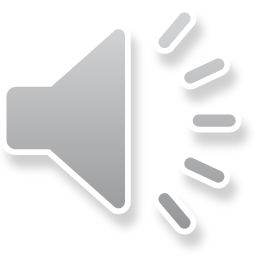 1
图10-2 恒沸精馏流程示意图
第三节  蒸馏方式
一、简单蒸馏
1、流程及特点
特点：
间隙、不稳定
分离程度不高
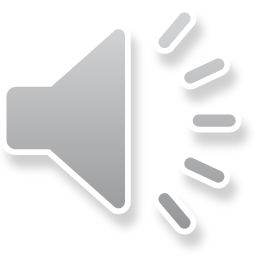 2
一、简单蒸馏
2．简单蒸馏的计算
(1)宏观物料衡算：
还需一个方程
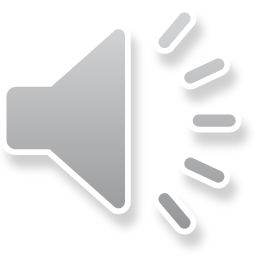 3
一、简单蒸馏
（2）微分物料衡算式：
设某一时刻釜液量为W，kmol，组成为x，与之平衡的汽相组成为y。
经微分时间段d 后，蒸出的釜液量为dW。
      对易挥发组分在d 时间内作物料衡算，有：
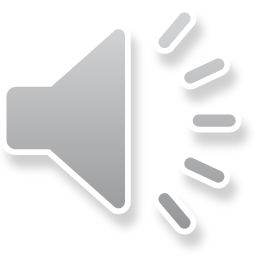 4
习题1：
苯-甲苯溶液的初浓度x1=0.4，共10kmol, 在1atm下进行简单蒸馏，到残液x2=0.3为止。求馏出液的量和浓度，以及釜内溶液沸点的变化。
提示：先解出
5